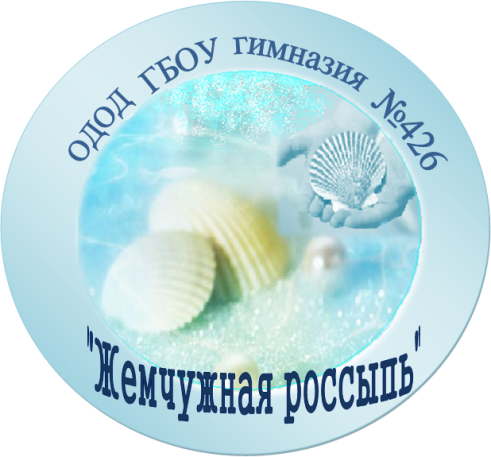 ГБОУ гимназия №426 Санкт-ПетербургаОтделение дополнительного образования детей «Жемчужная россыпь»
Развитие инженерного мышления 
в отделении дополнительного 
образования детей
Руководитель ОДОД, методист - Внукова Светлана Сергеевна
Педагог дополнительного образования – Вахрушева Марина Викторовна
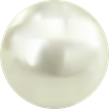 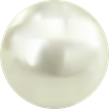 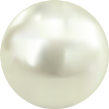 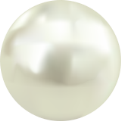 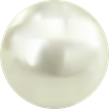 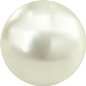 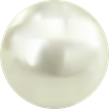 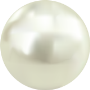 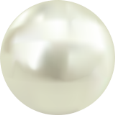 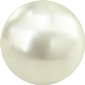 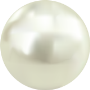 ОДОД «Жемчужная россыпь»
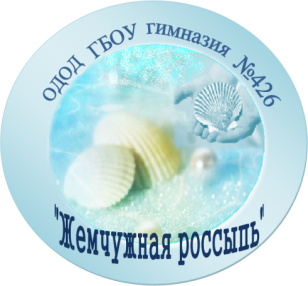 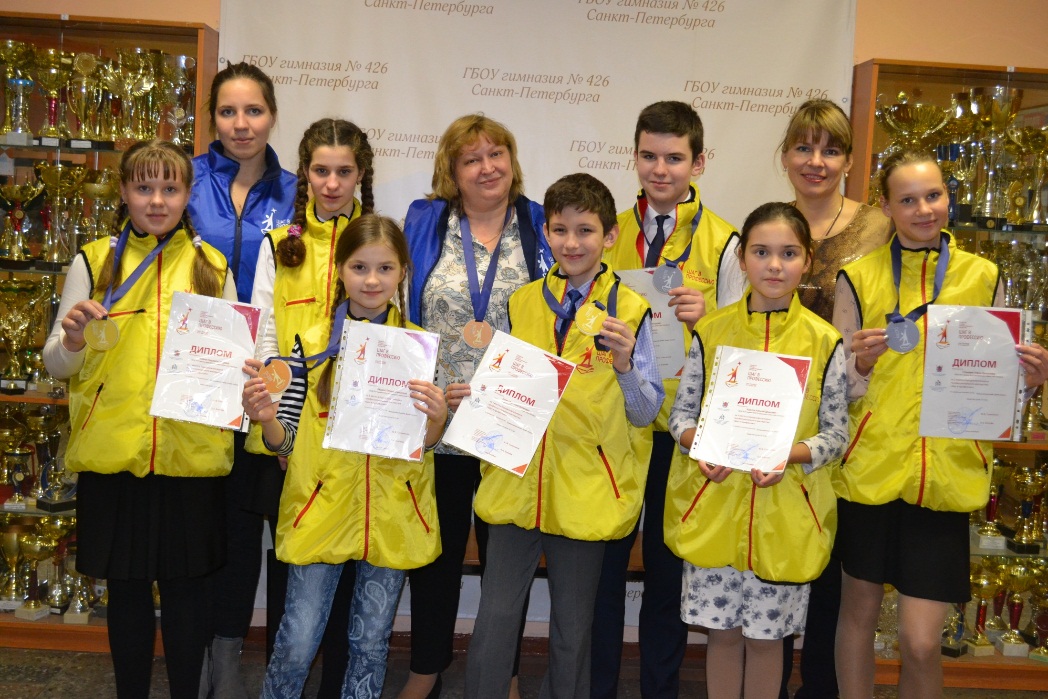 Победители «Надежды XXI века»
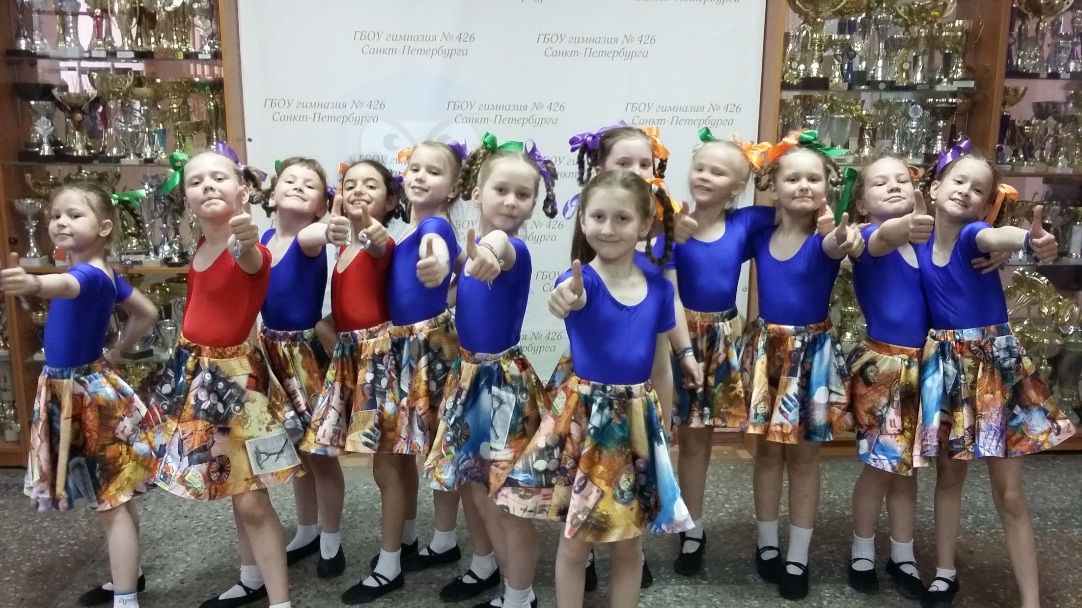 Победители «Junior skills»
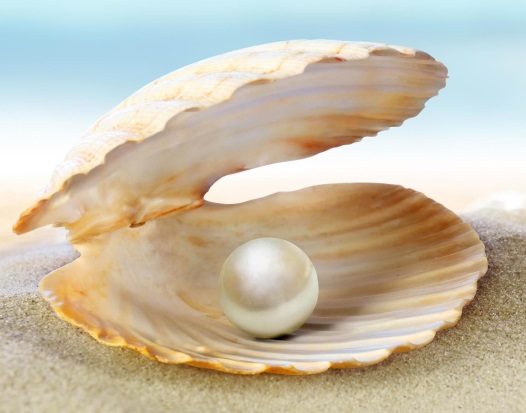 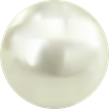 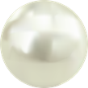 Наши жемчужинки
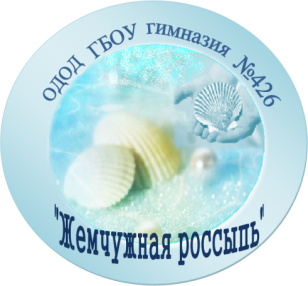 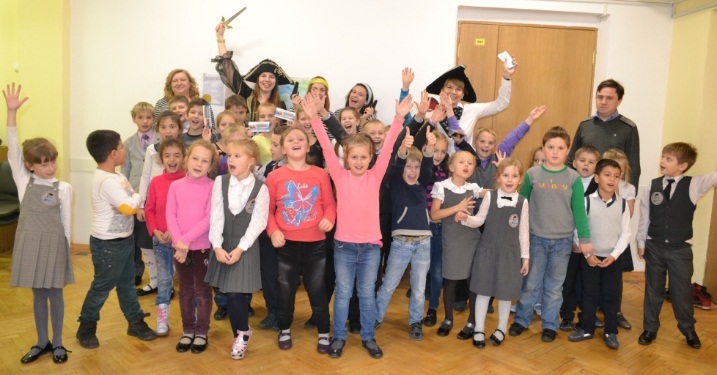 22 объединения478 учащихся
35 групп
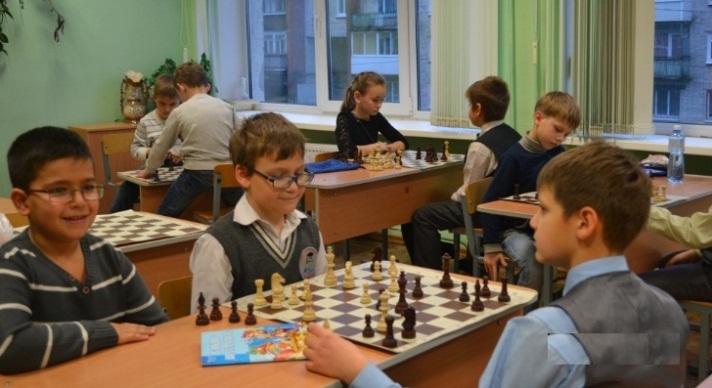 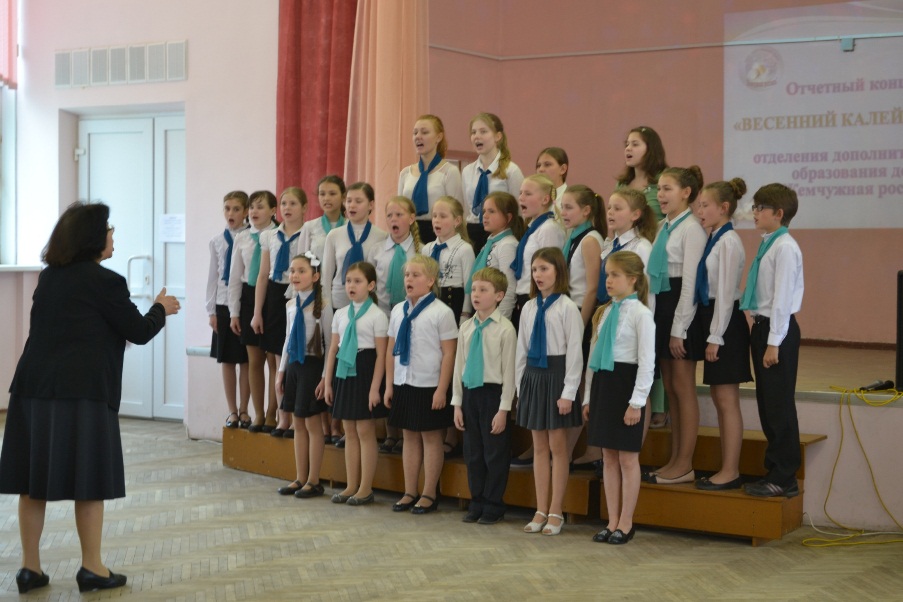 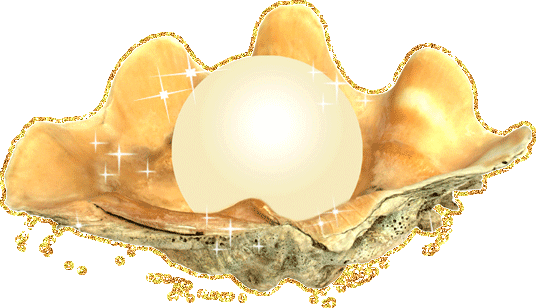 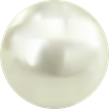 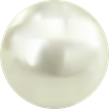 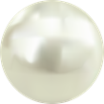 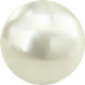 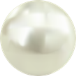 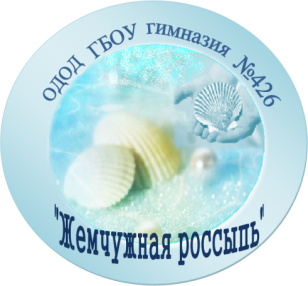 Направленности
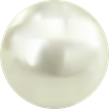 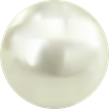 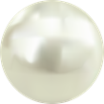 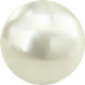 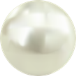 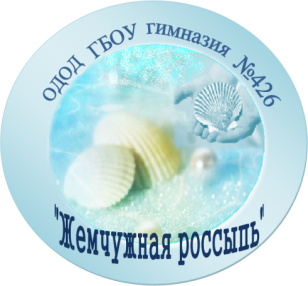 Объединение 
«Бумажные истории»
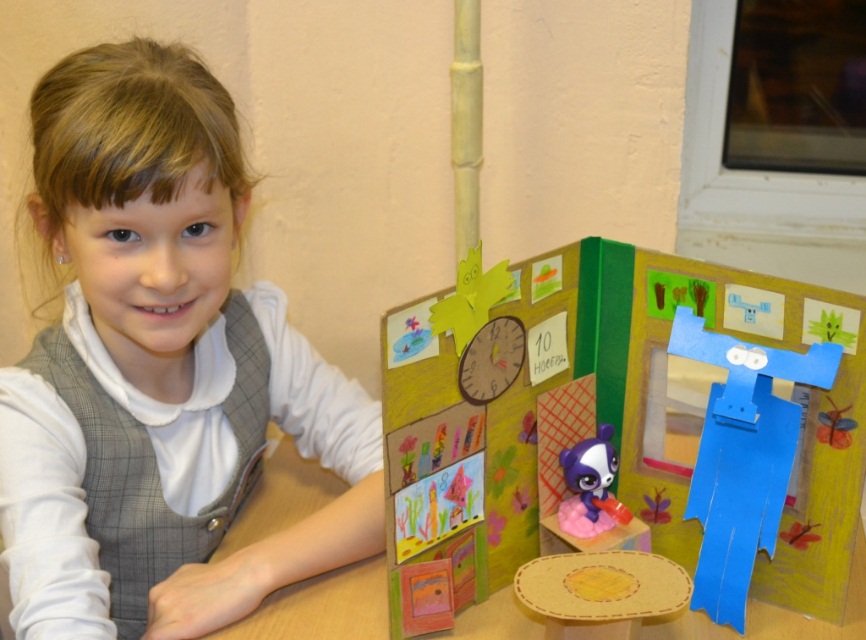 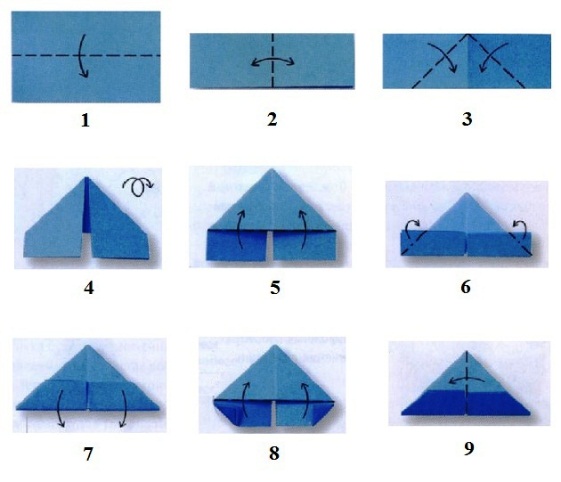 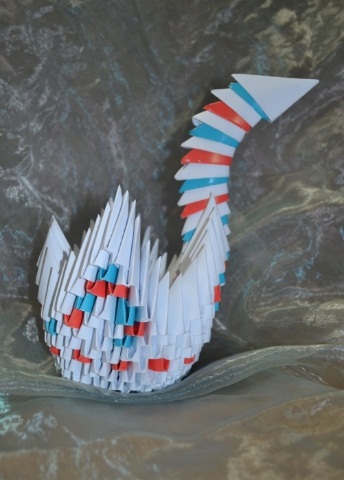 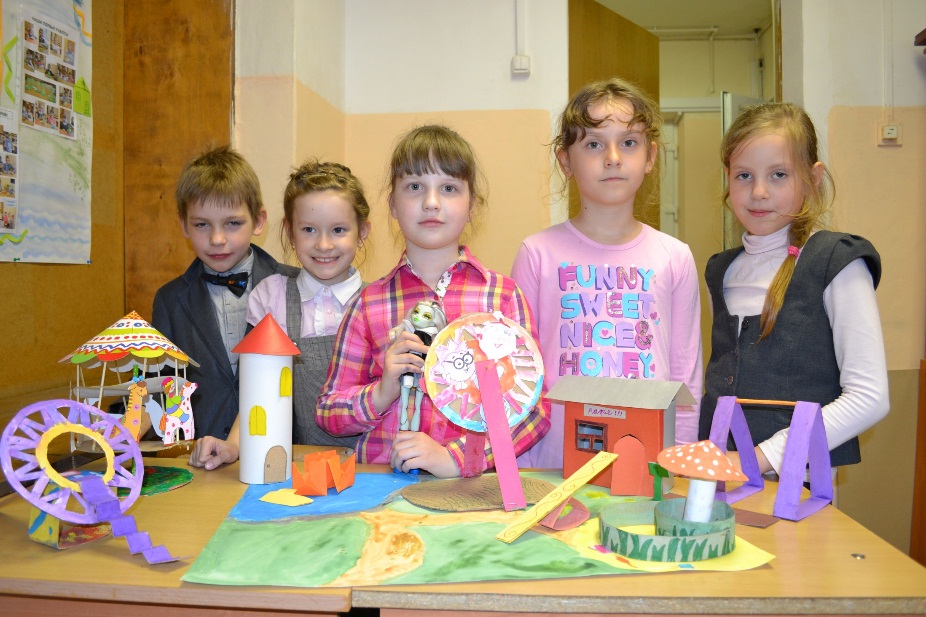 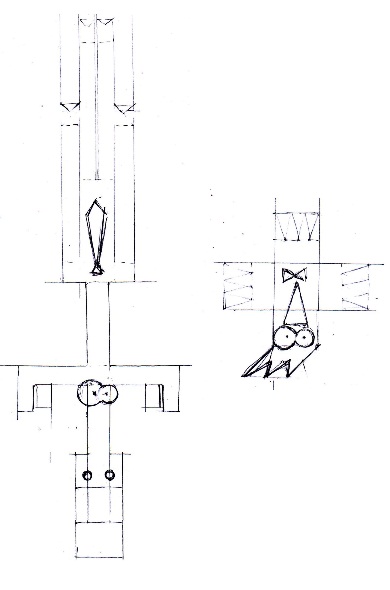 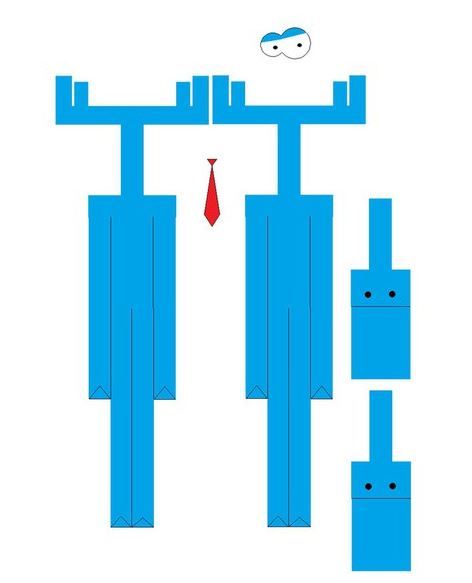 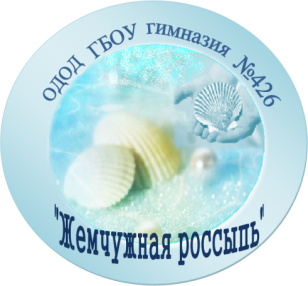 Творческая мастерская  
«Этюд»
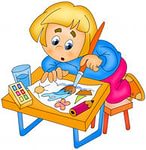 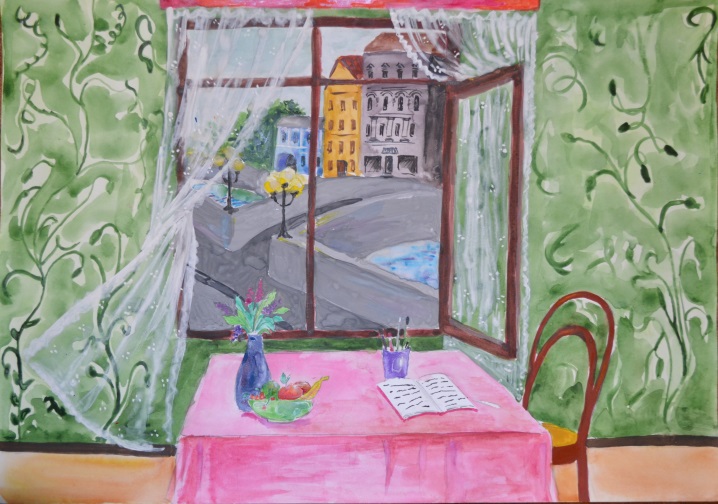 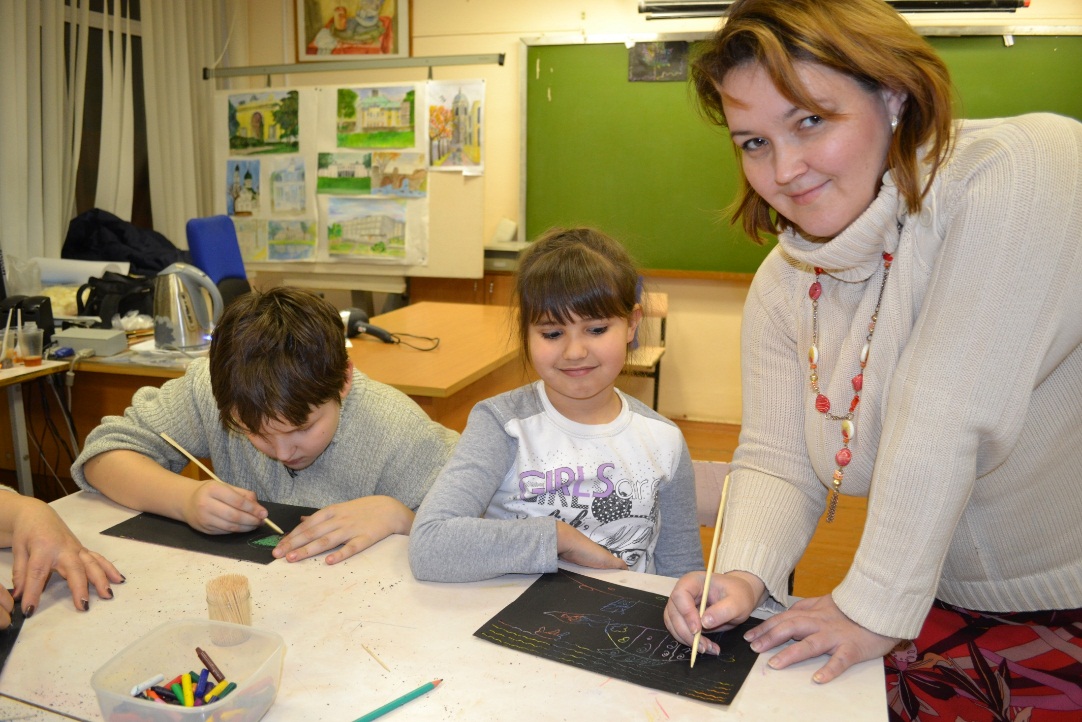 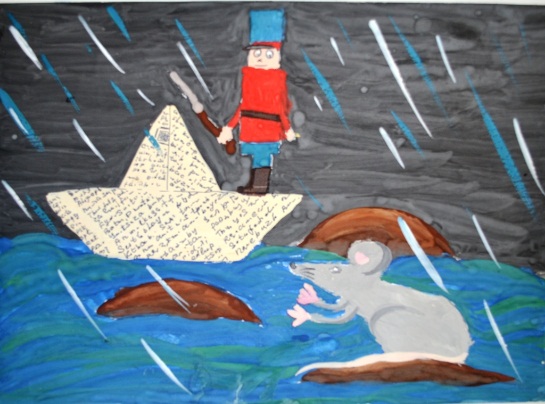 Объединение
«Игрушечных дел мастера»
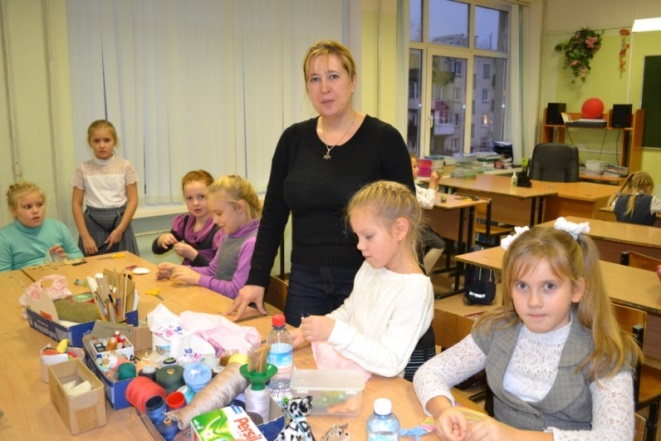 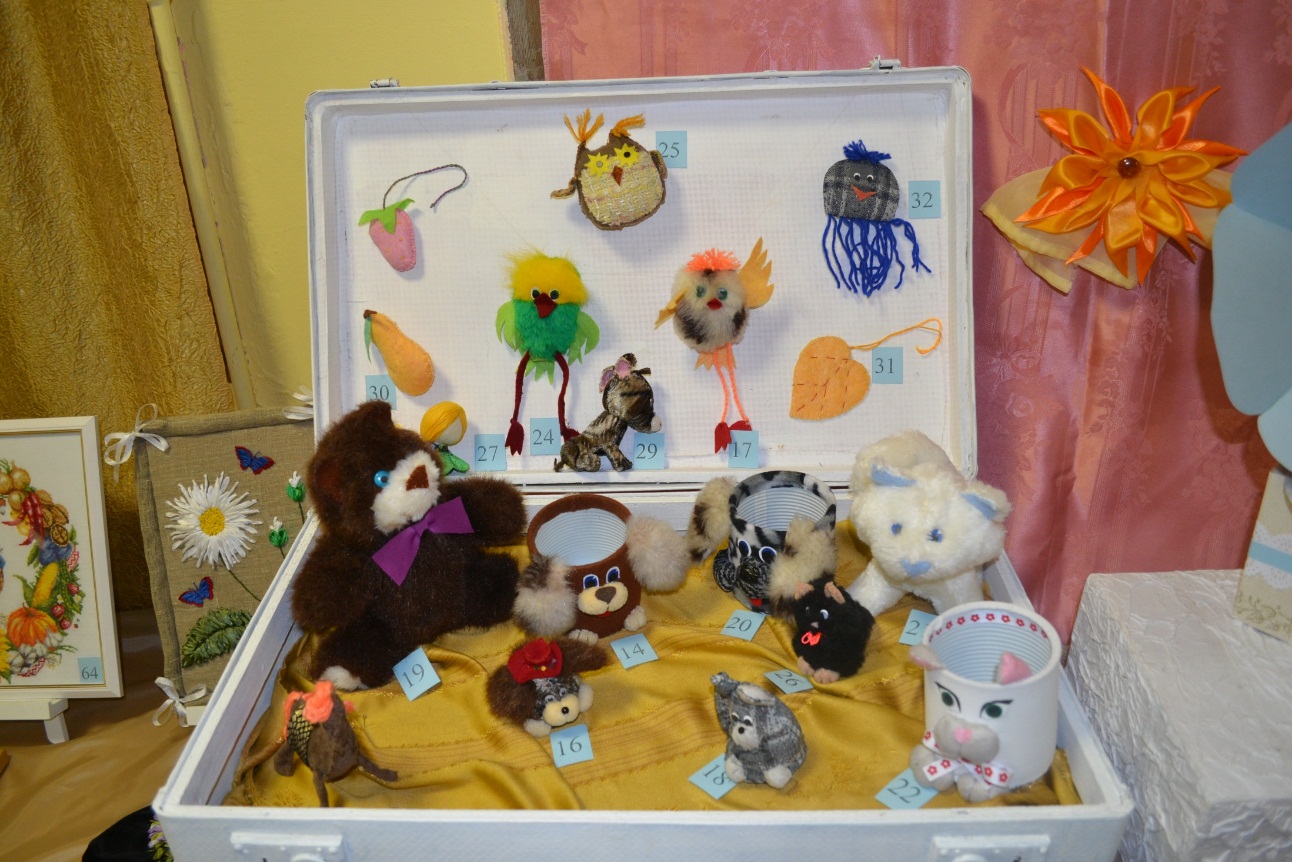 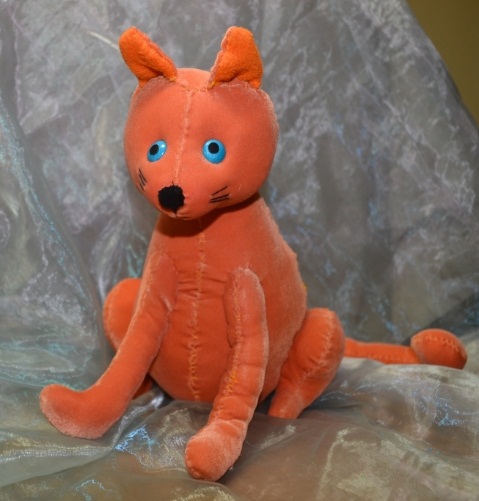 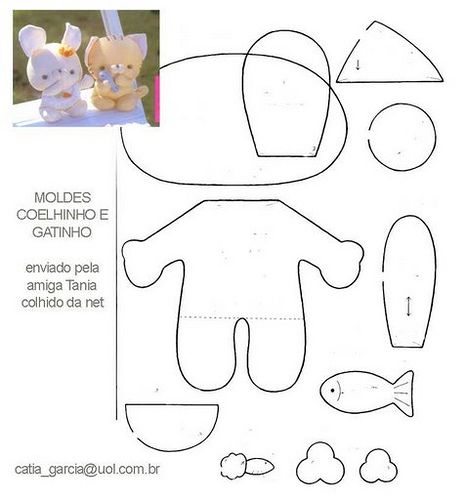 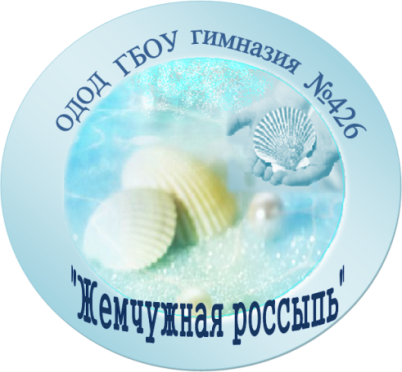 Техническая направленность
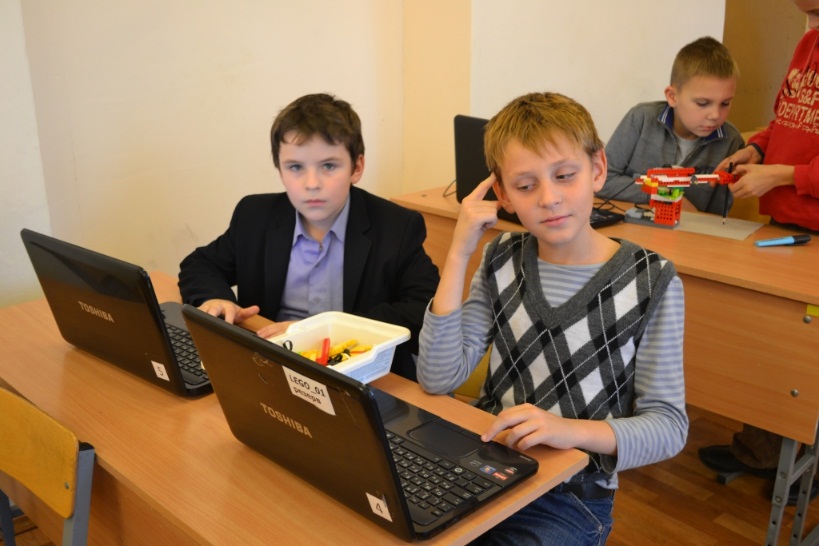 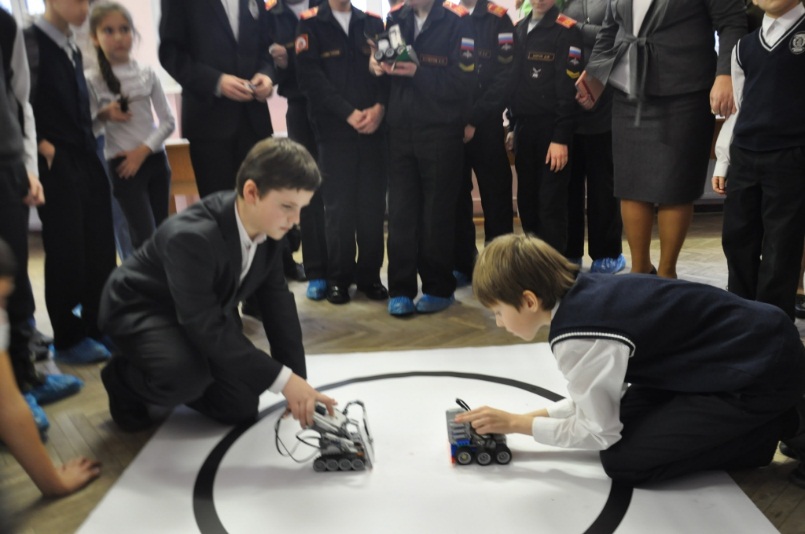 «LEGO-робот»
«LEGO-робот+»
«Проектирование и моделирование»
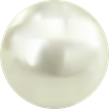 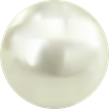 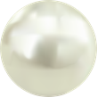 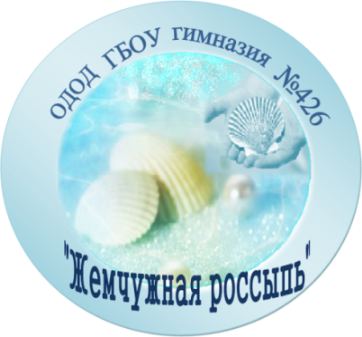 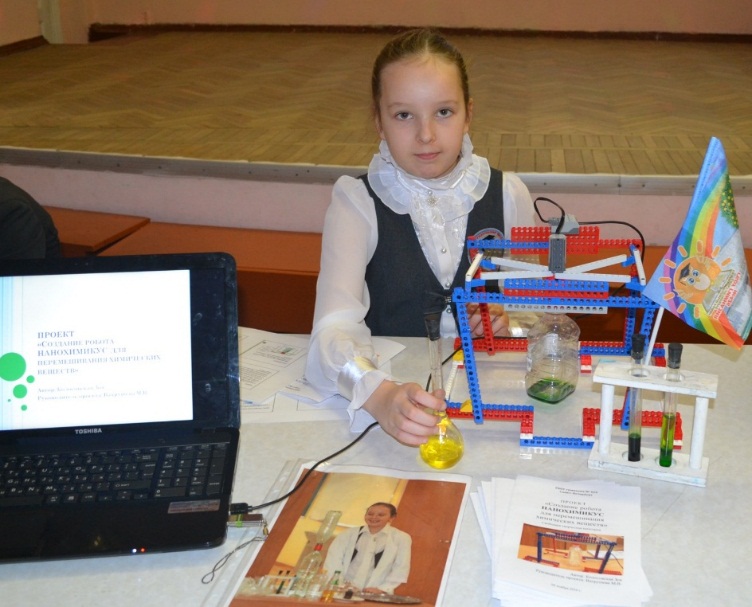 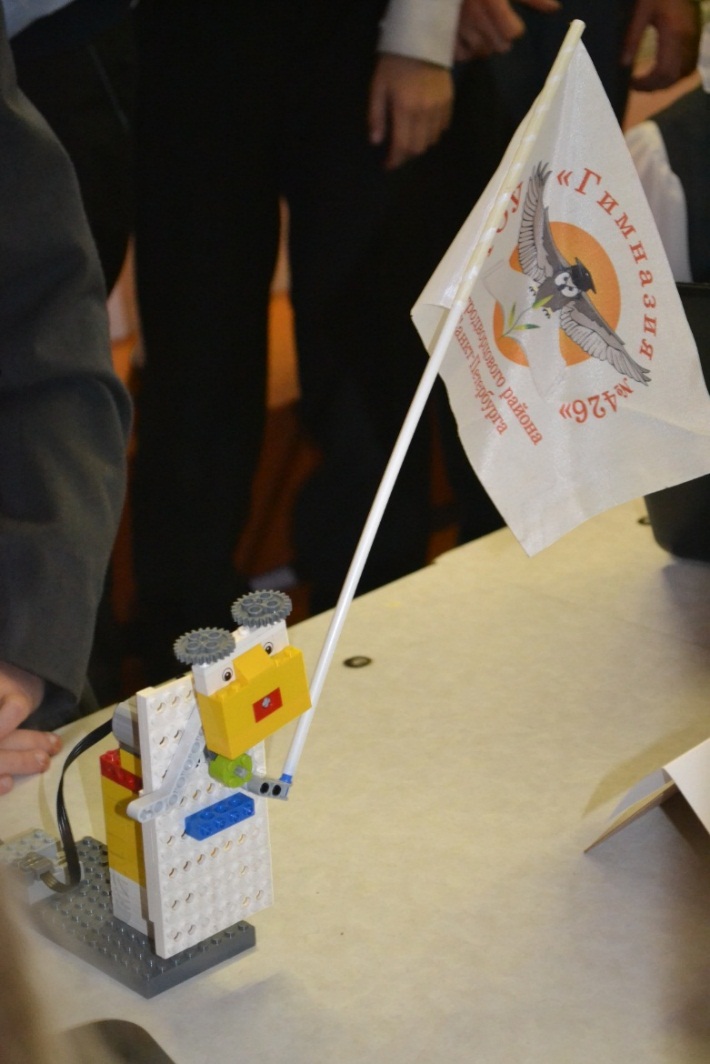 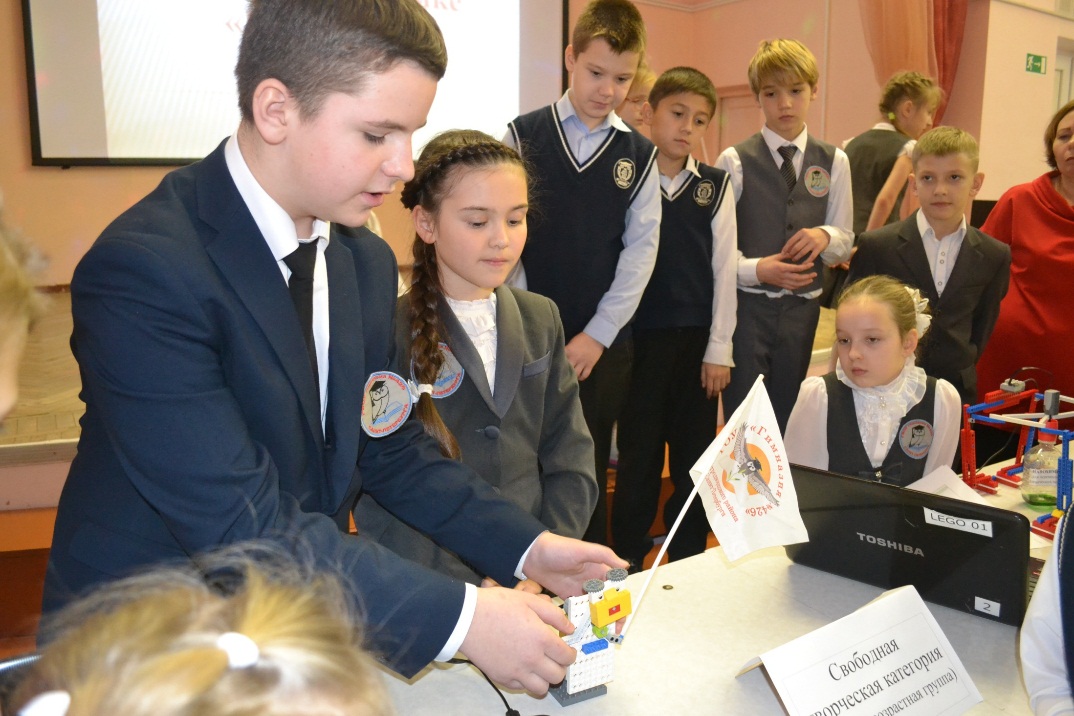 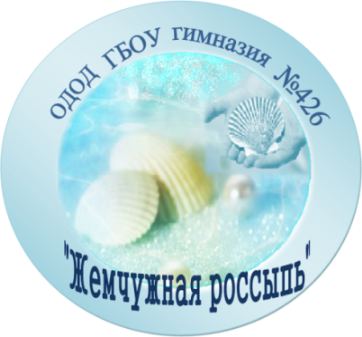 Творческие мероприятия
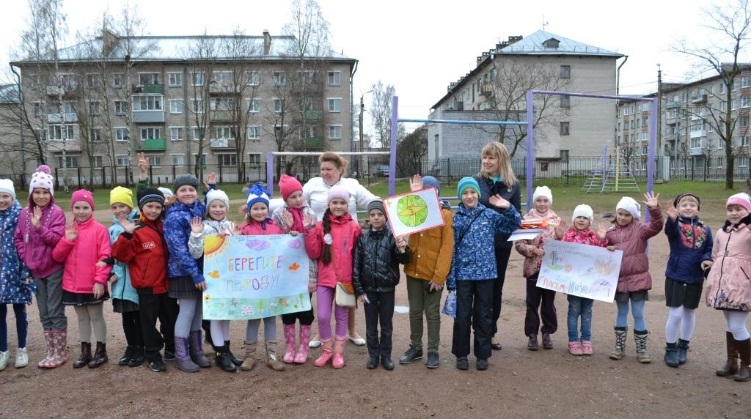 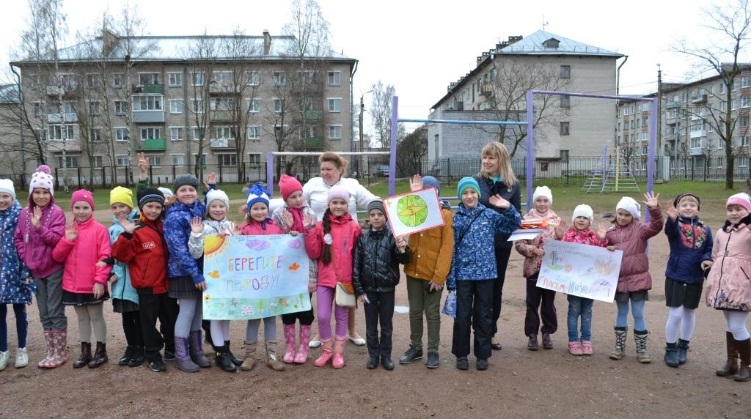 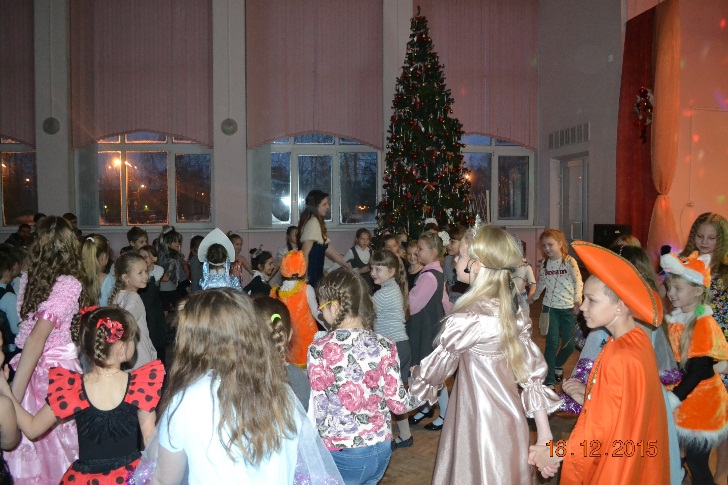 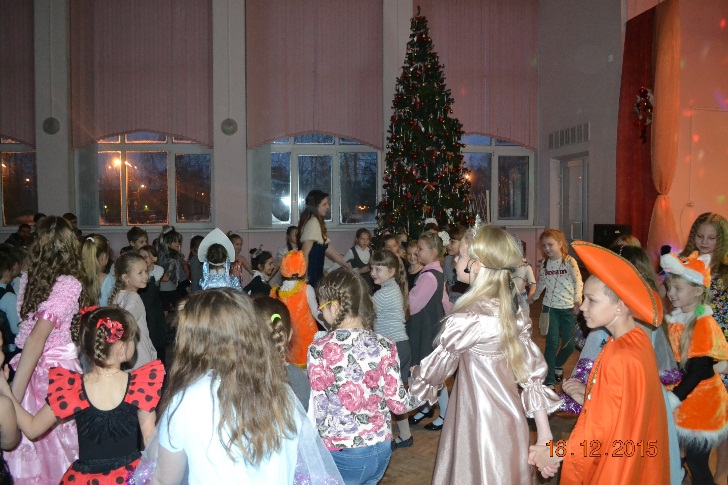 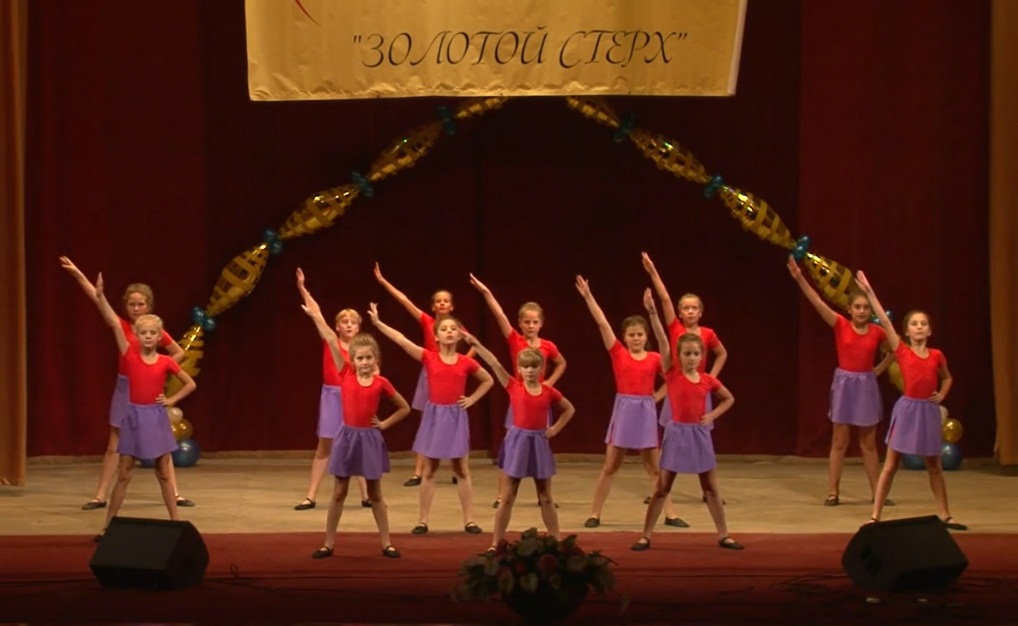 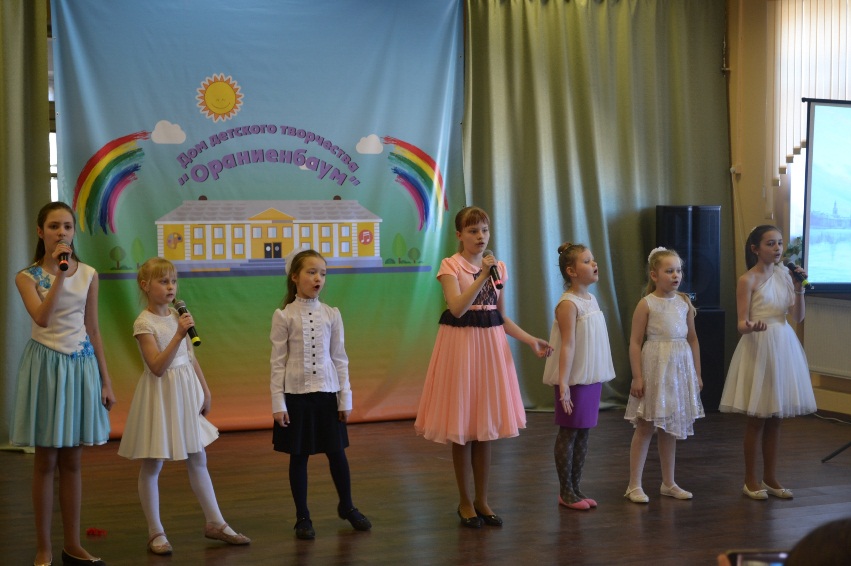 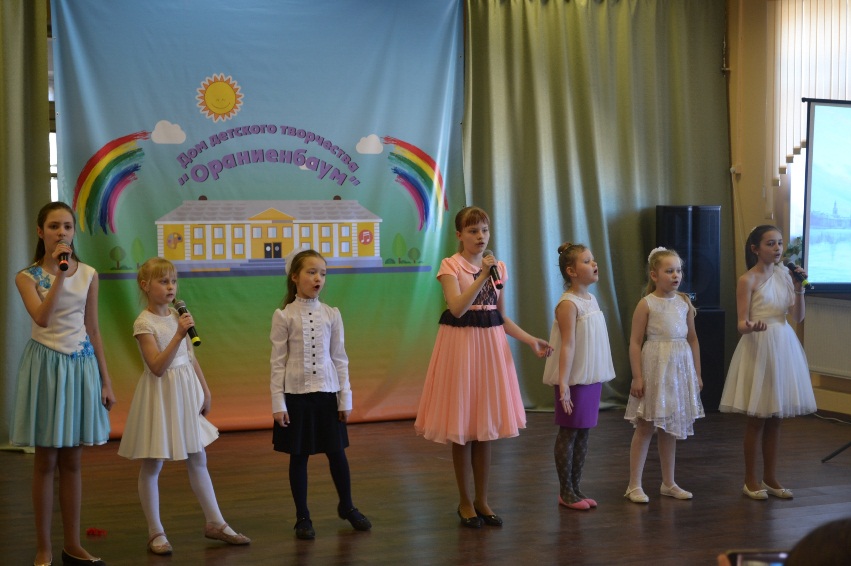 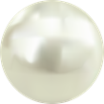 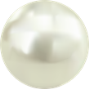 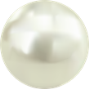 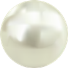 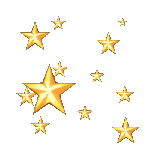 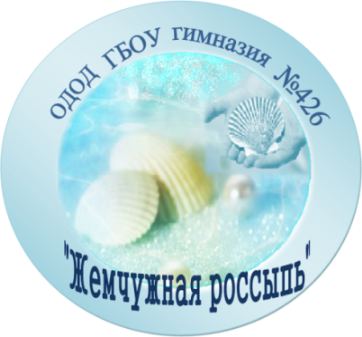 Наши достижения
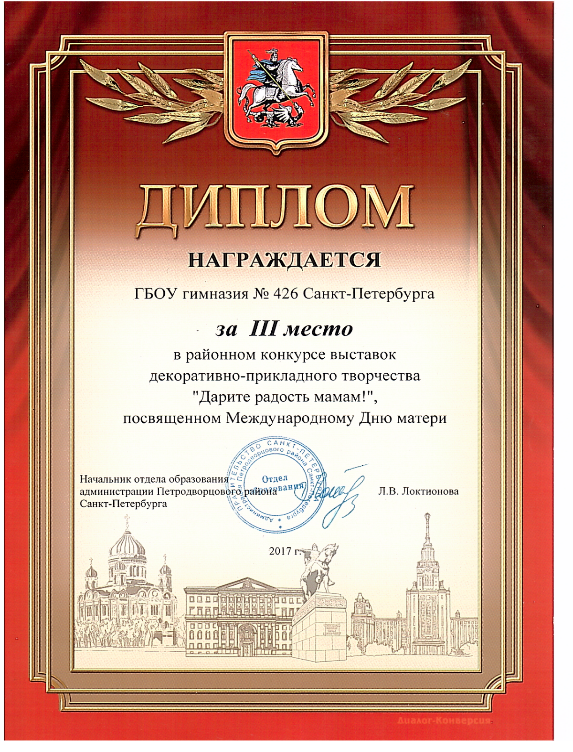 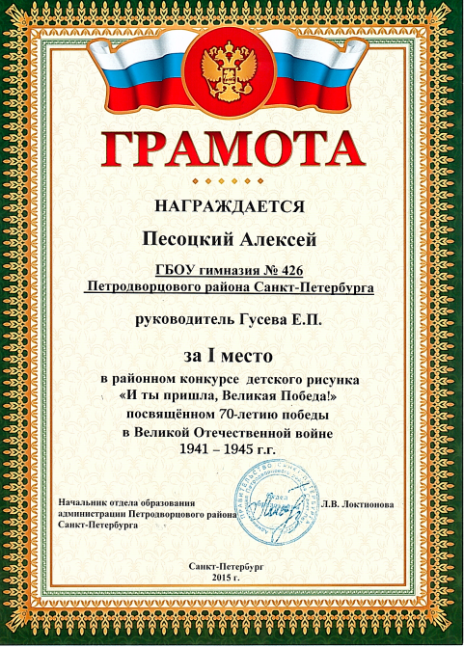 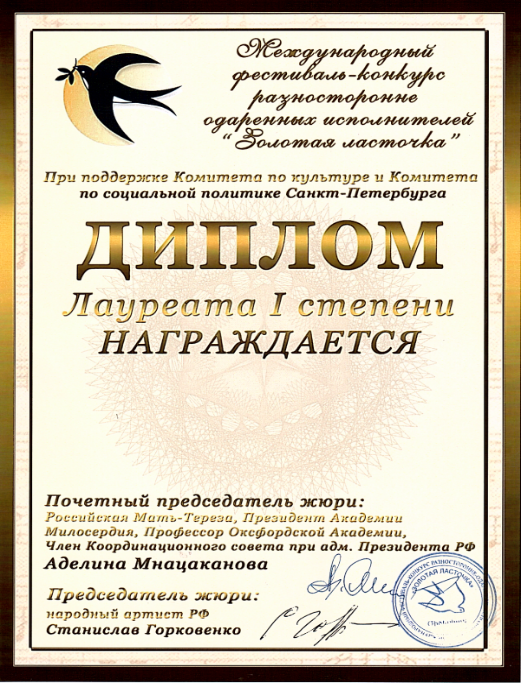 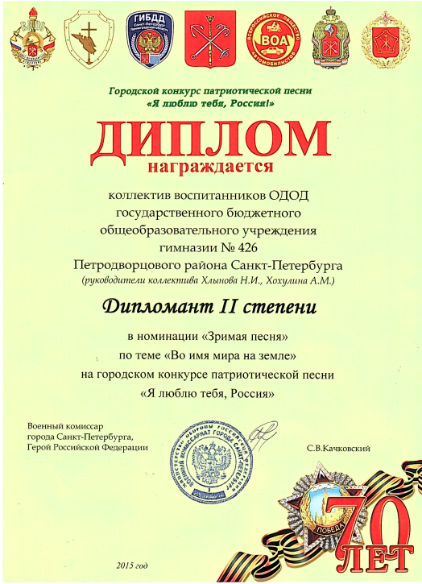 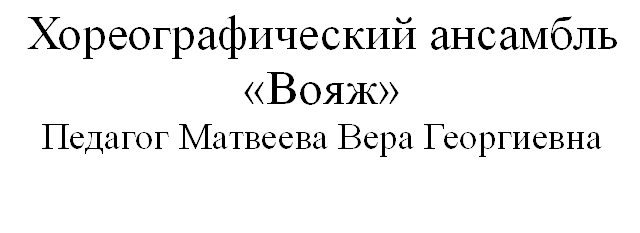 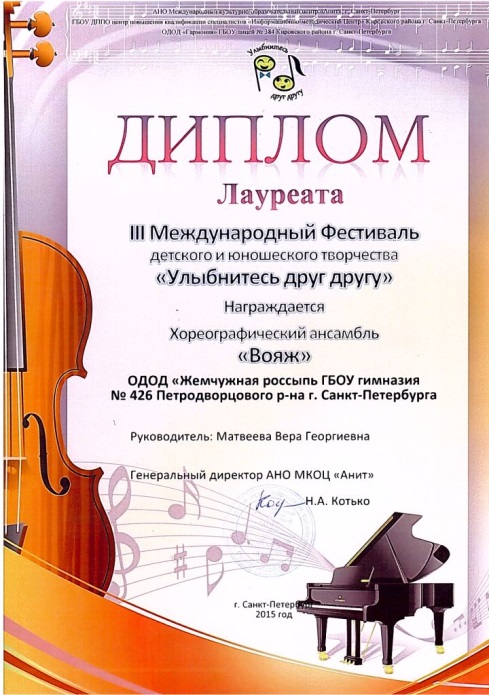 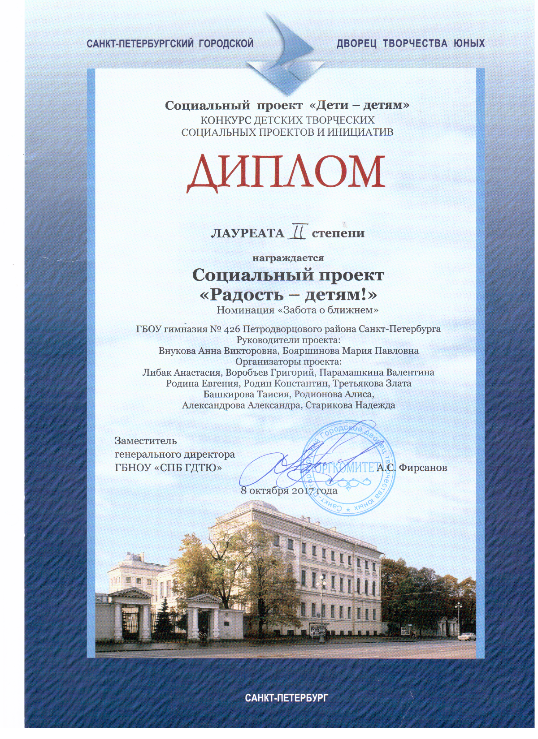 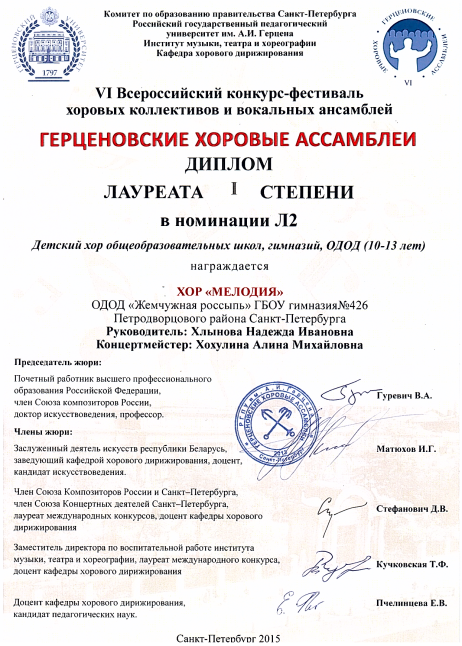 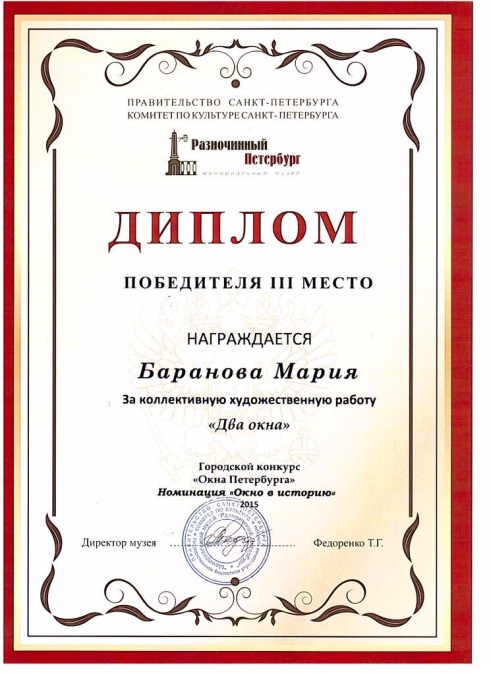 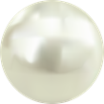 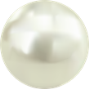 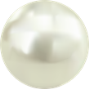 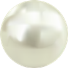 Объединение «Лего-робот»
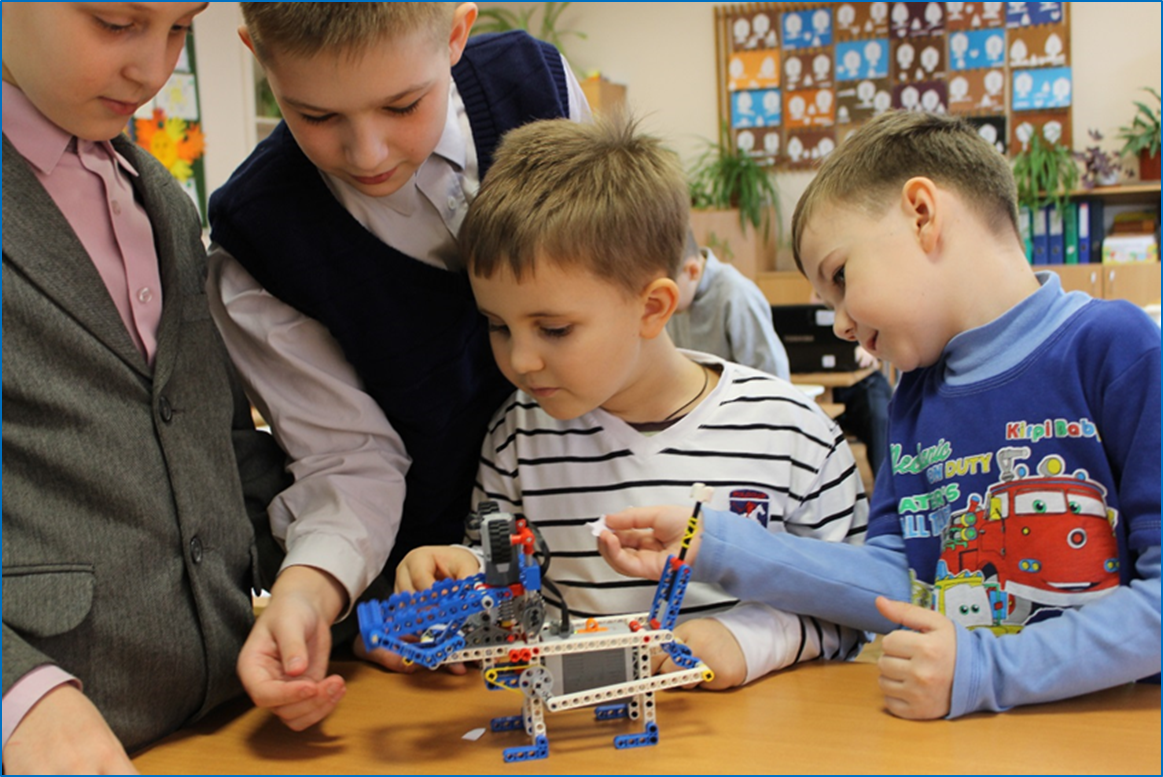 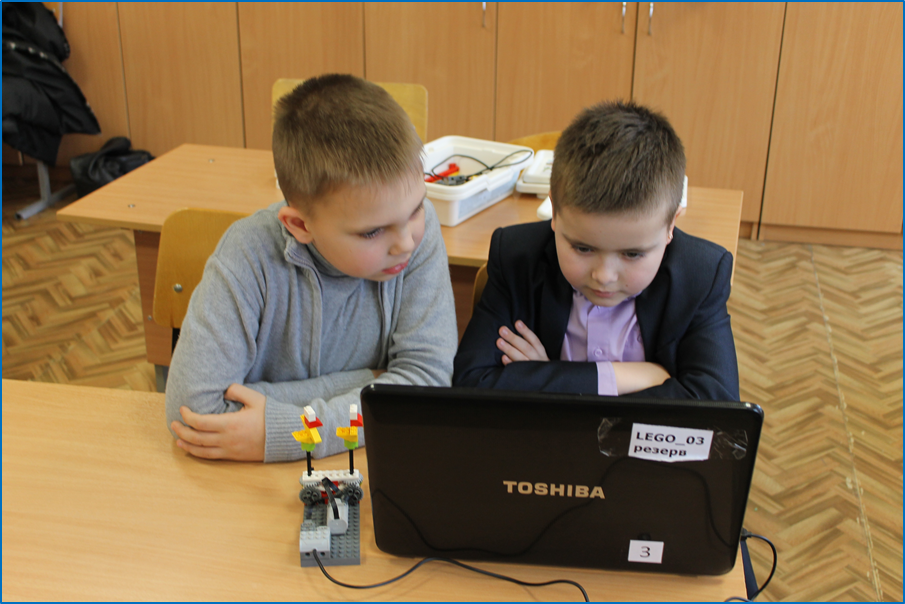 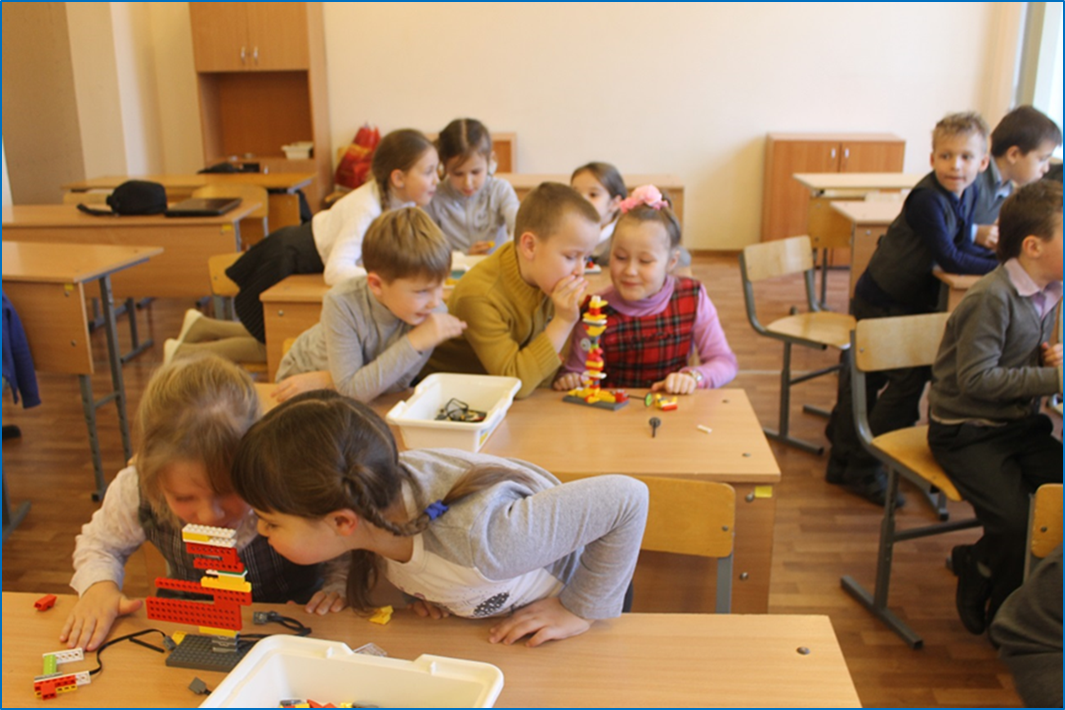 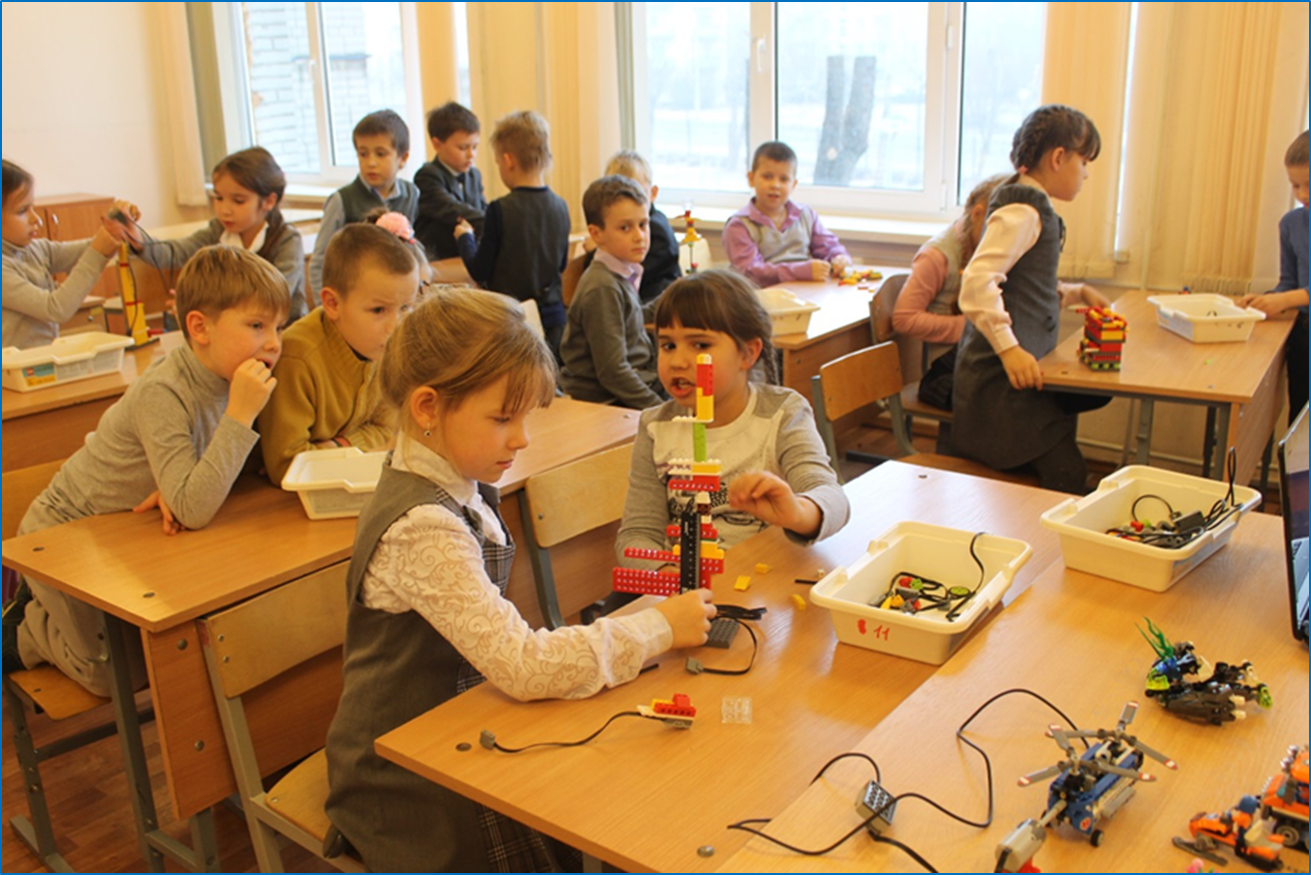 1. Создание проблемной ситуации
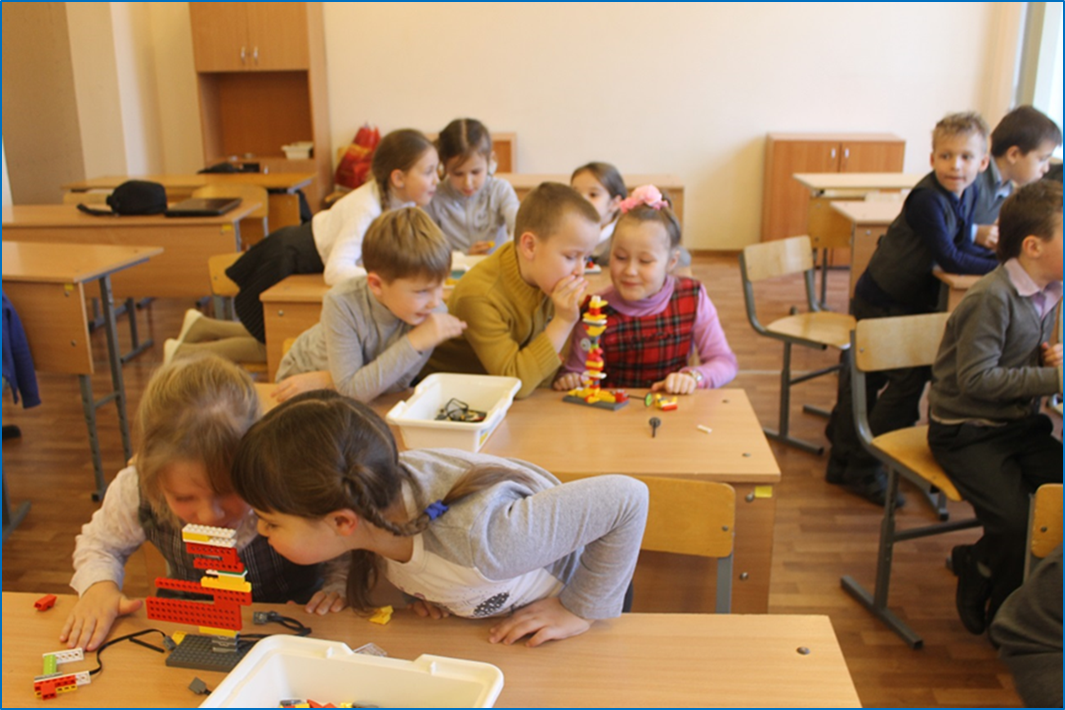 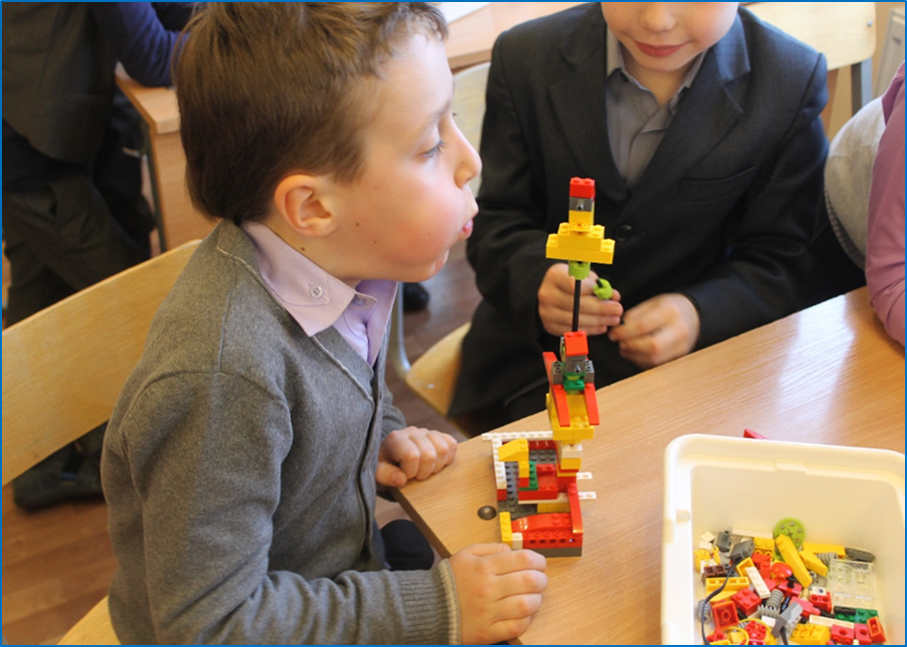 2.Мозговой штурм
А) Предложения детей 
Б) Сюжеты мультфильмов
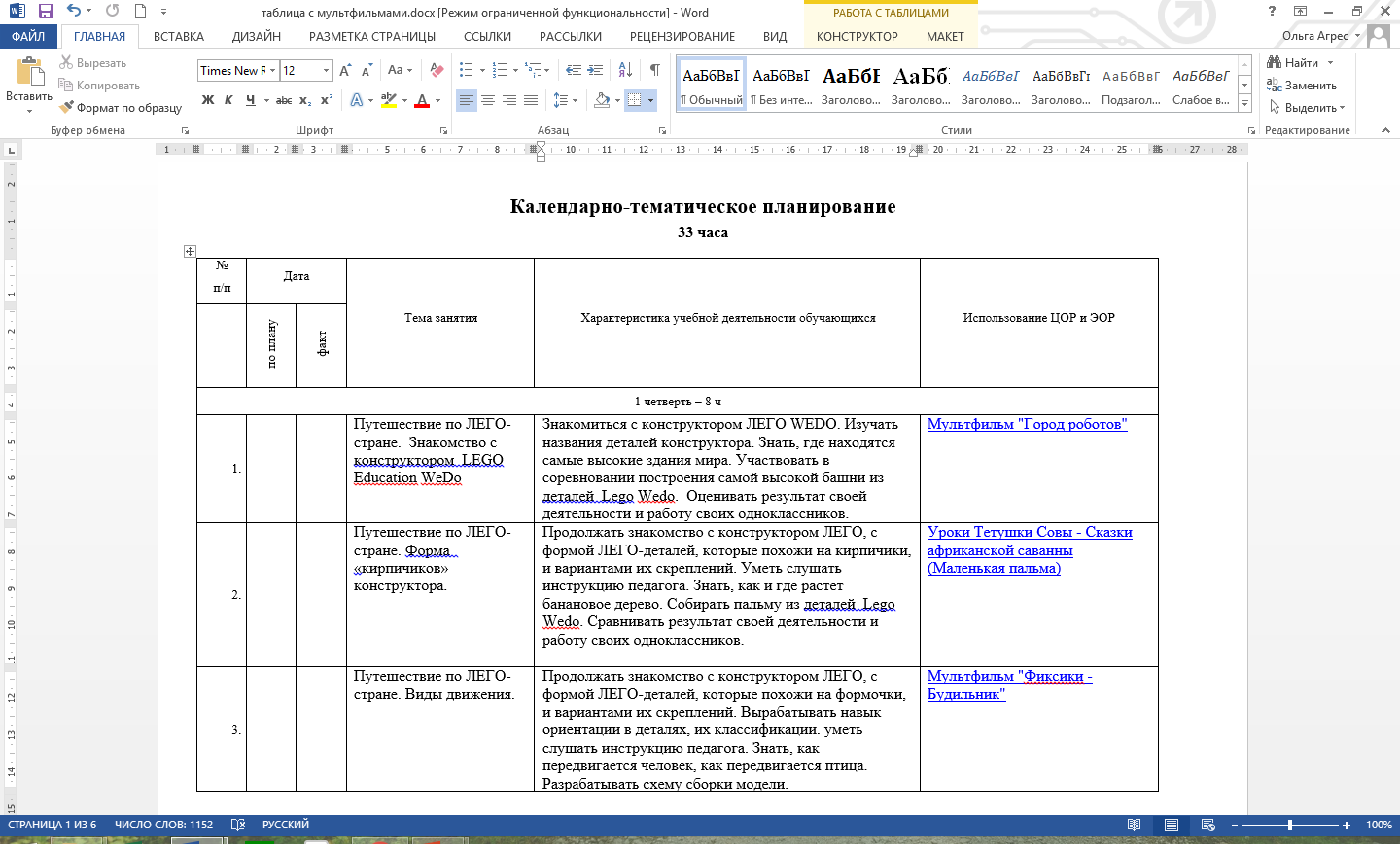 3. Практическая творческая деятельность
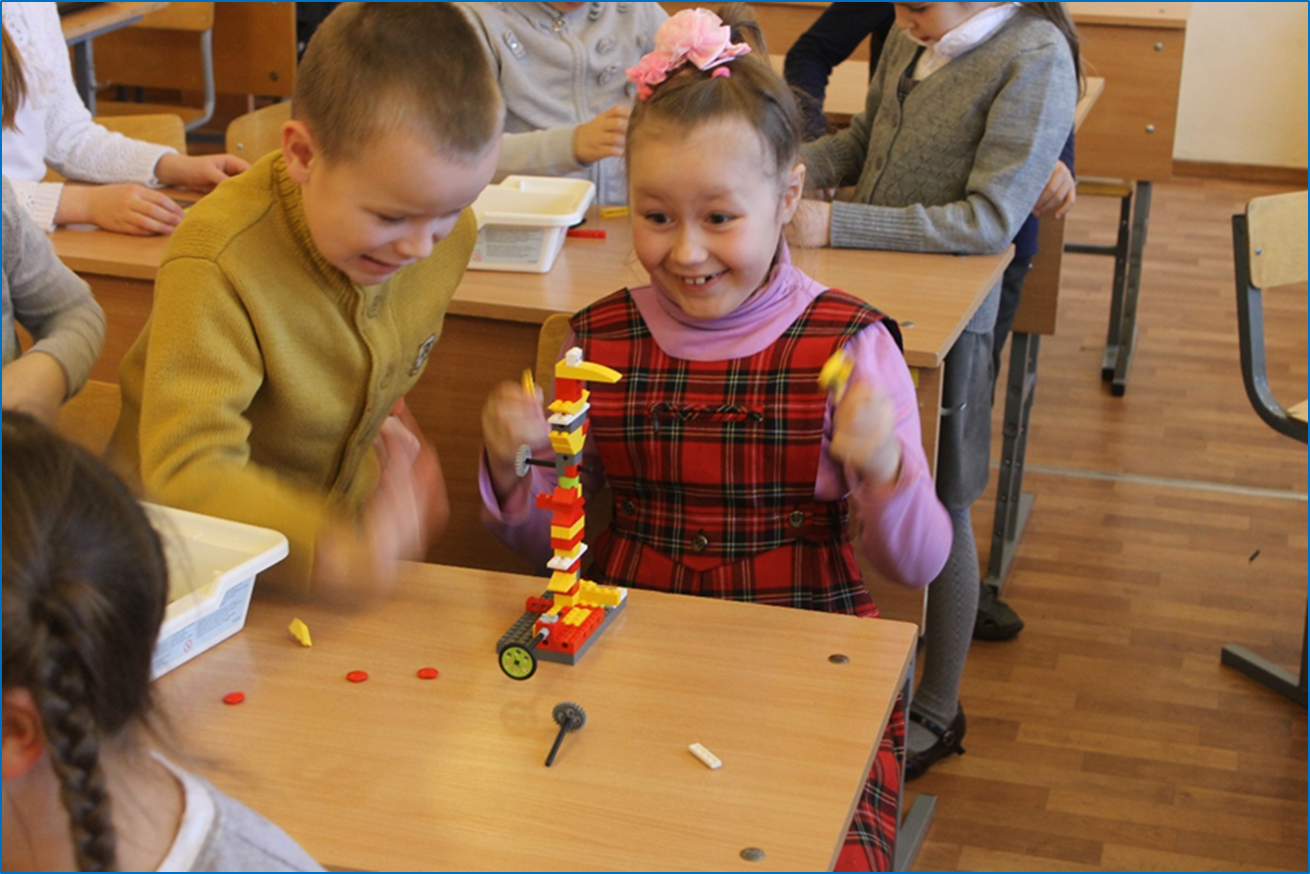 4. Представление творческой работы
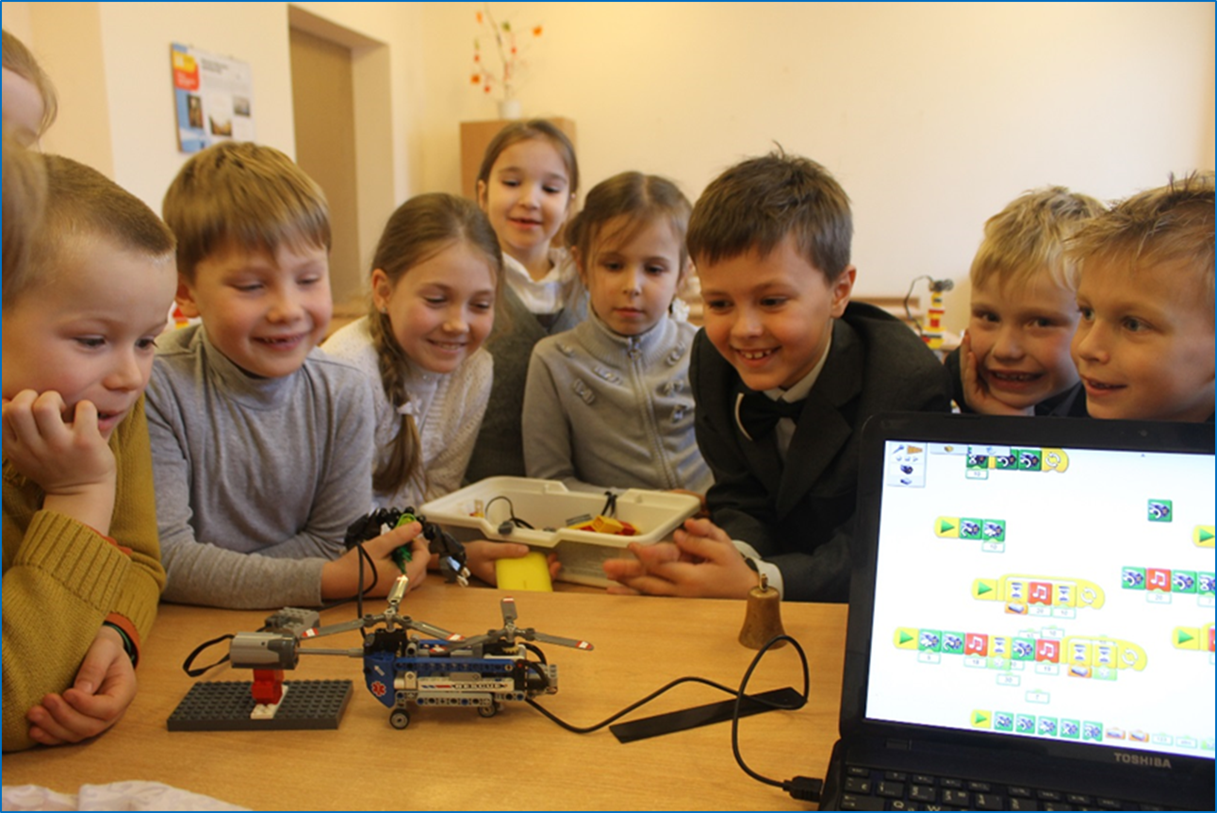 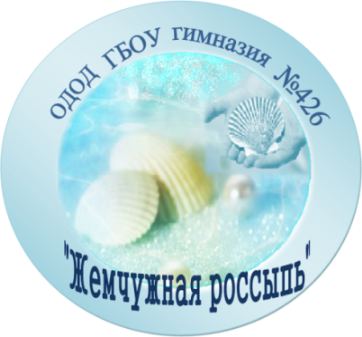 Сделаем будущее вместе!
Спасибо за внимание!
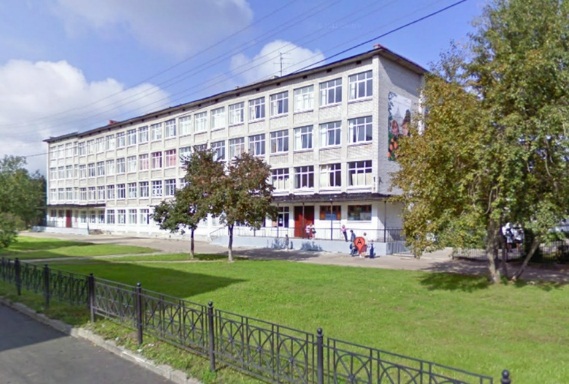 ГБОУ гимназия № 426 Санкт-Петербурга
ОДОД «Жемчужная россыпь»
Тел./факс: 417-41-97
Тел. ОДОД  417-43-64
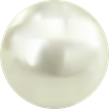 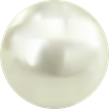 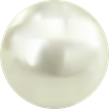 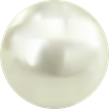 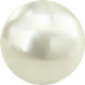